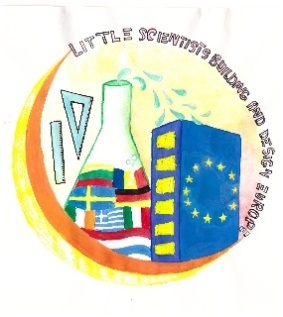 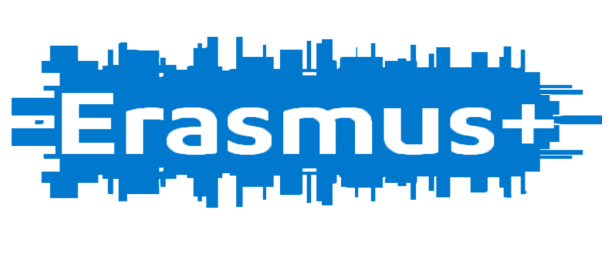 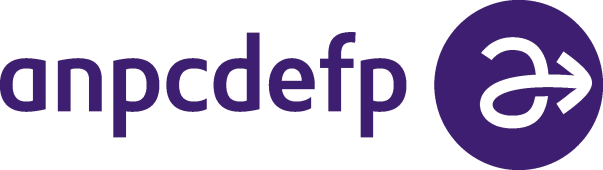 Little scientists building and design Europe
FILTERING WATER
ȘCOALA GIMNAZIALĂ LUNCA PAȘCANI, ROMÂNIA
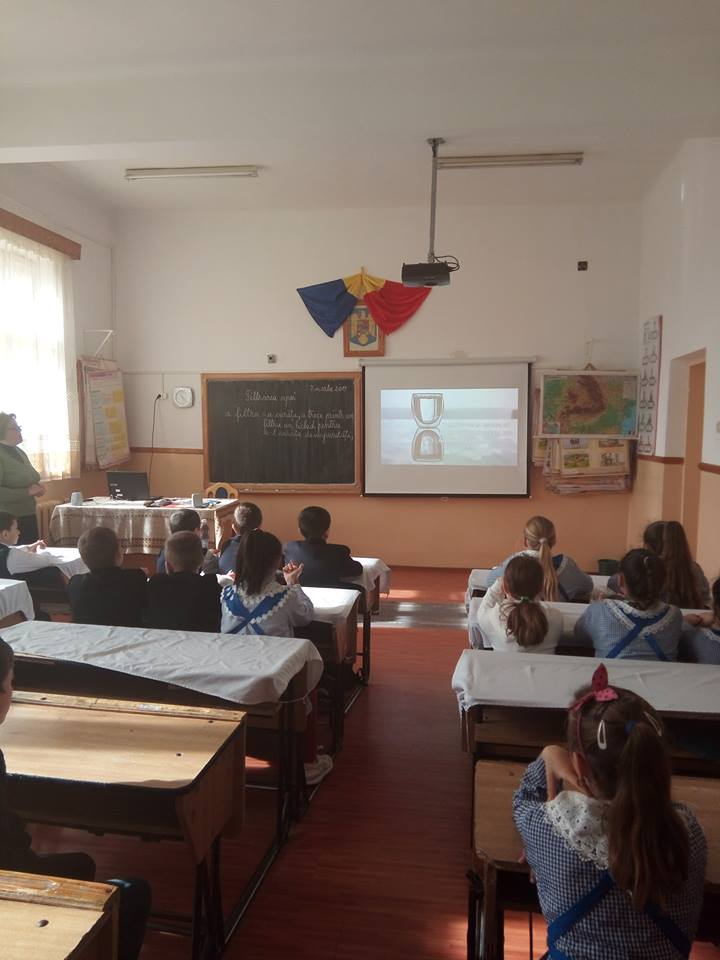 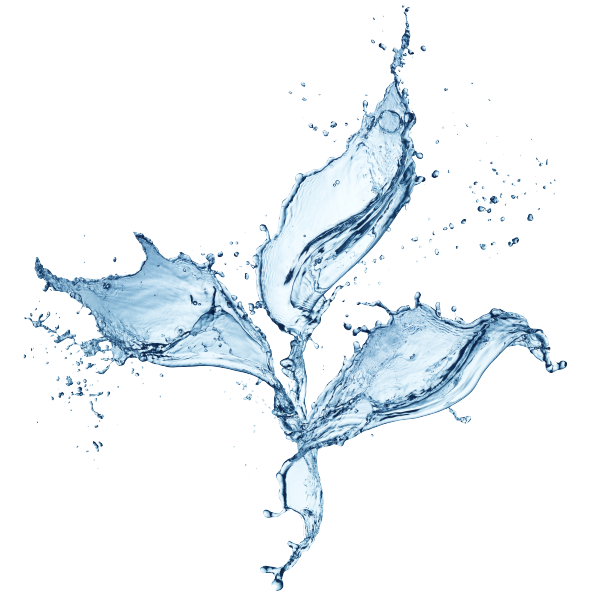 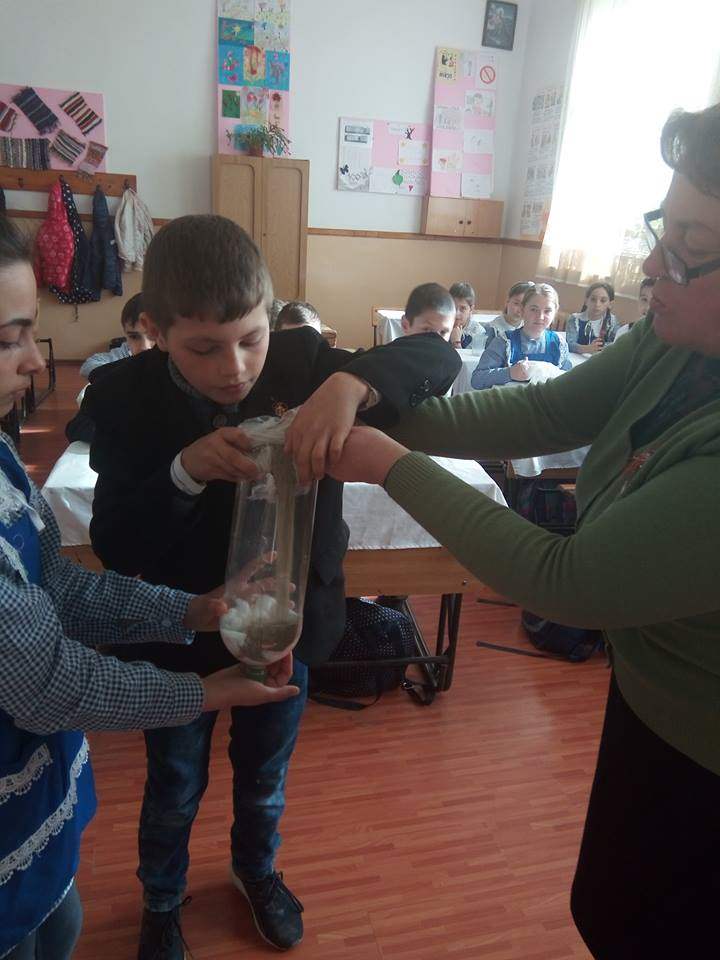 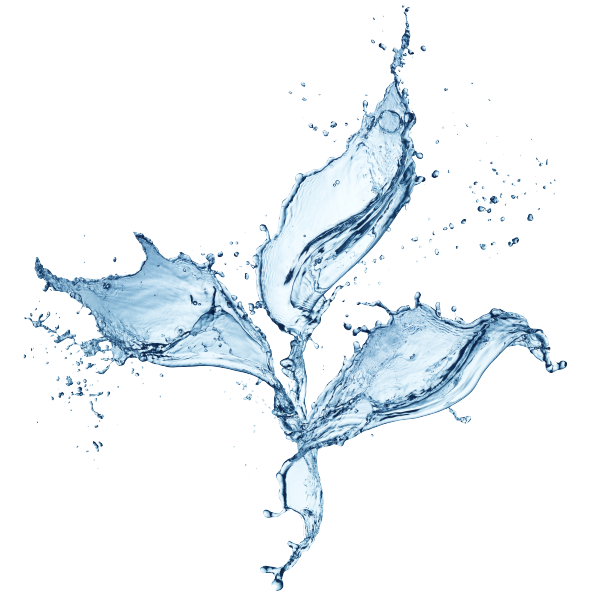 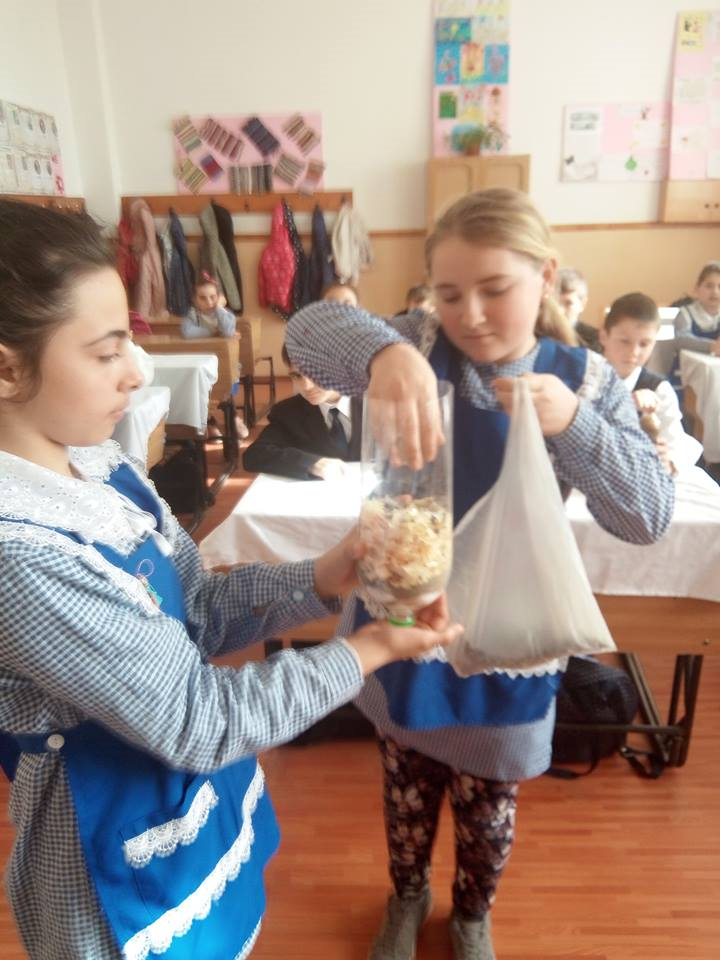 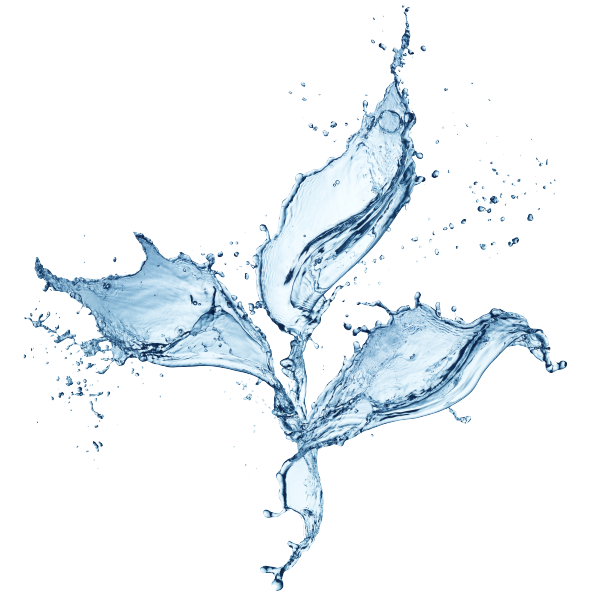 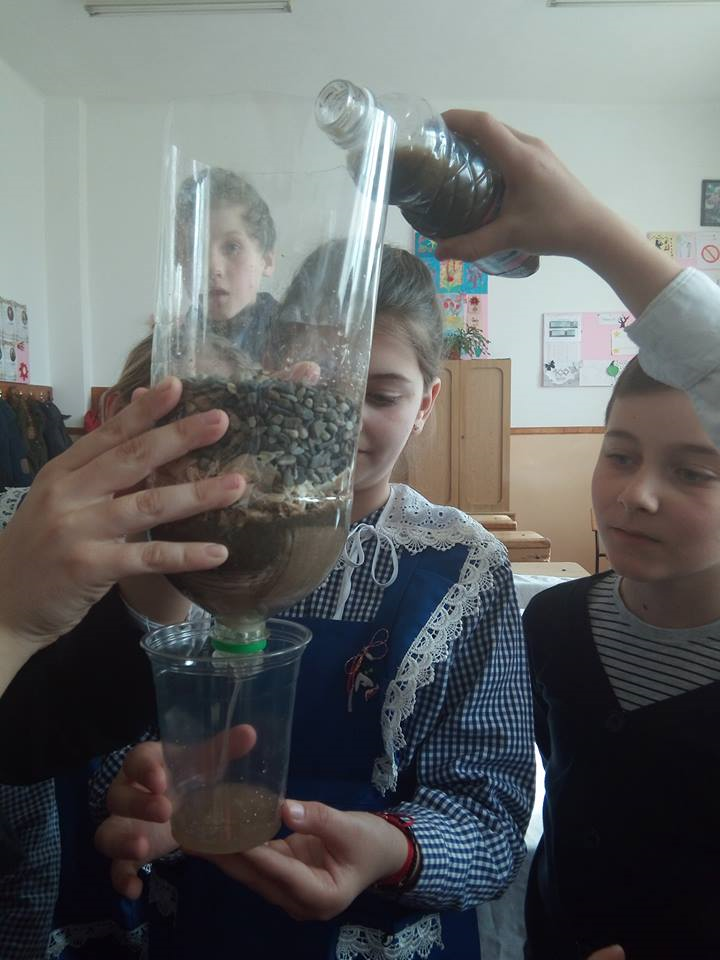 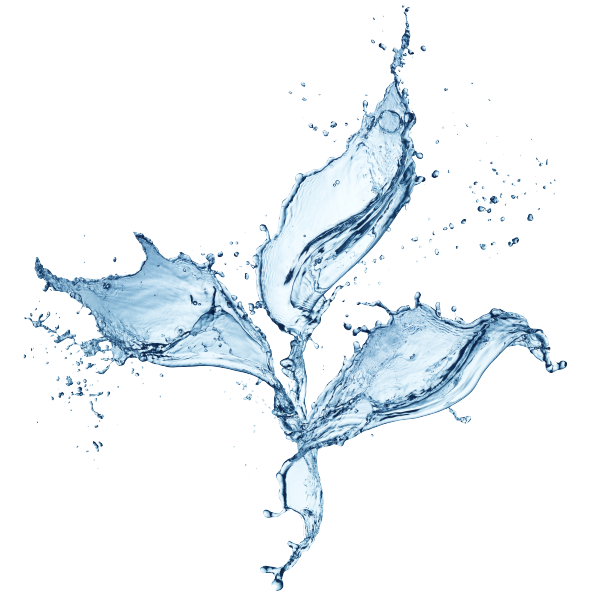 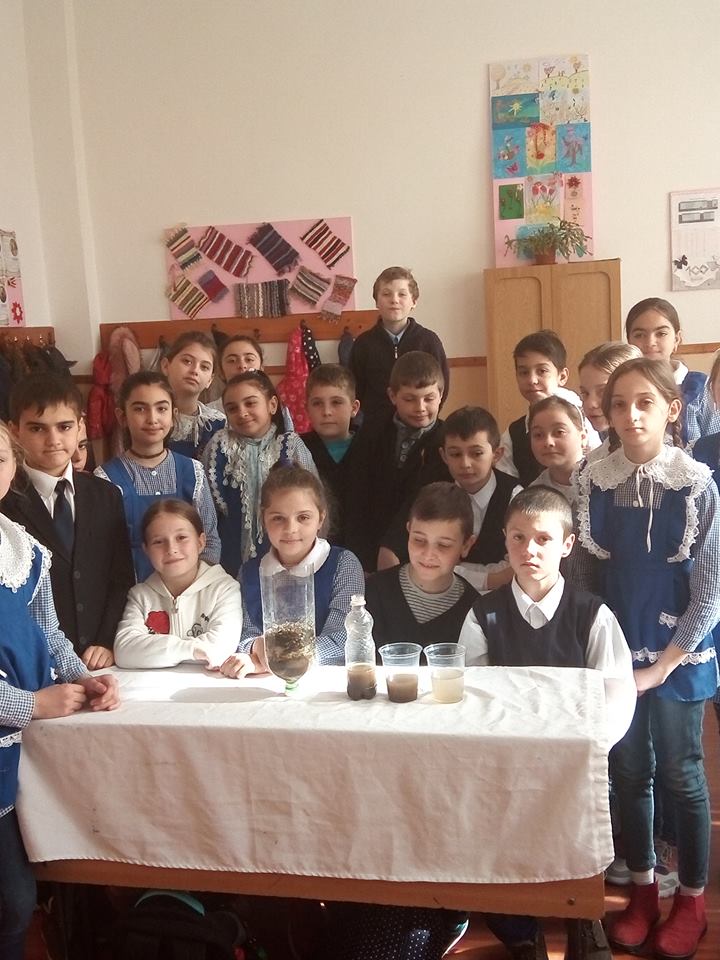 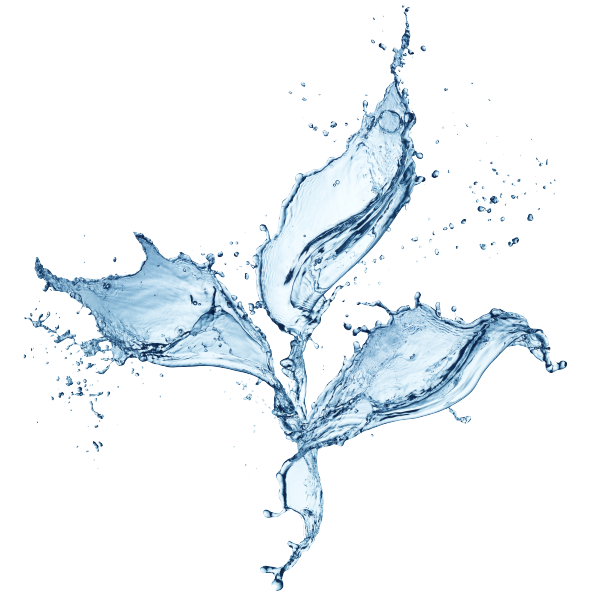 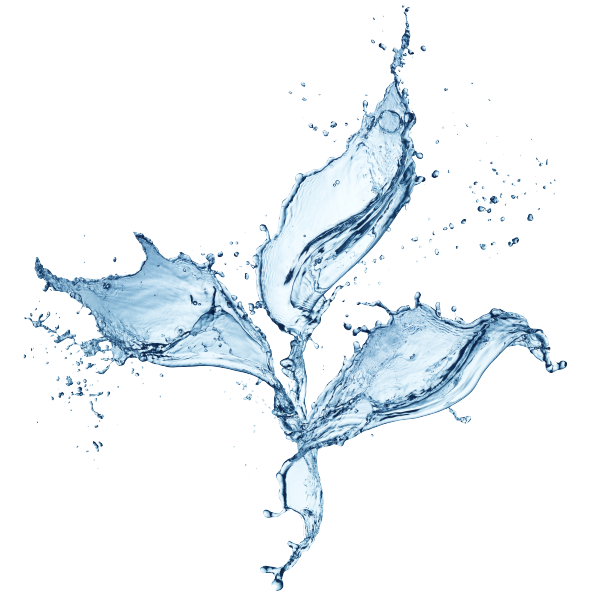 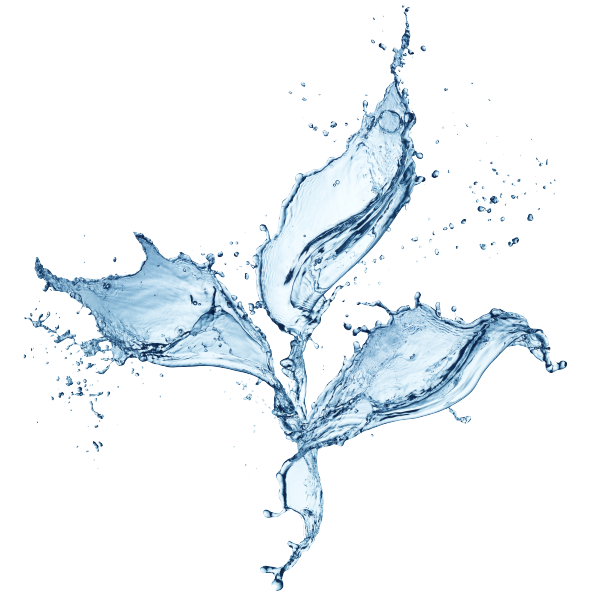 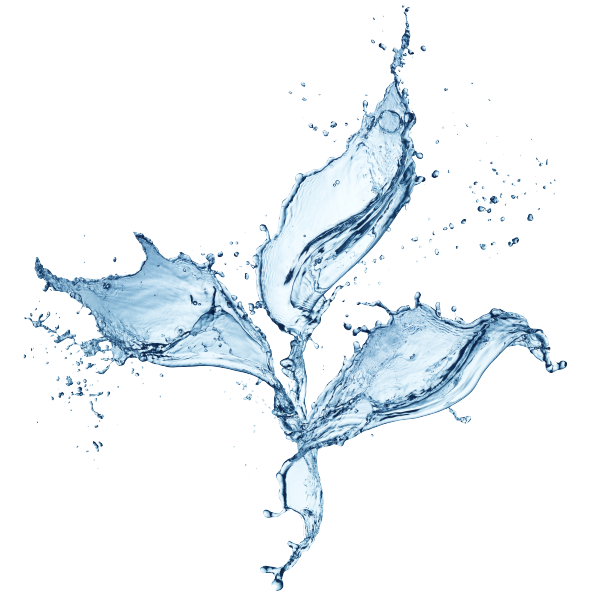 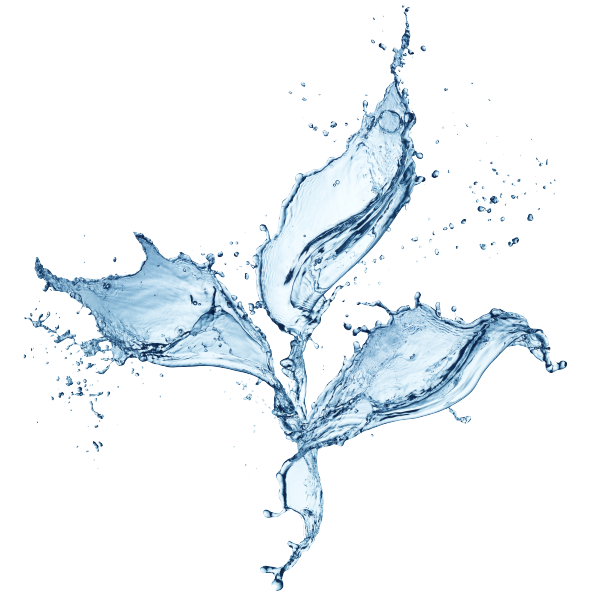 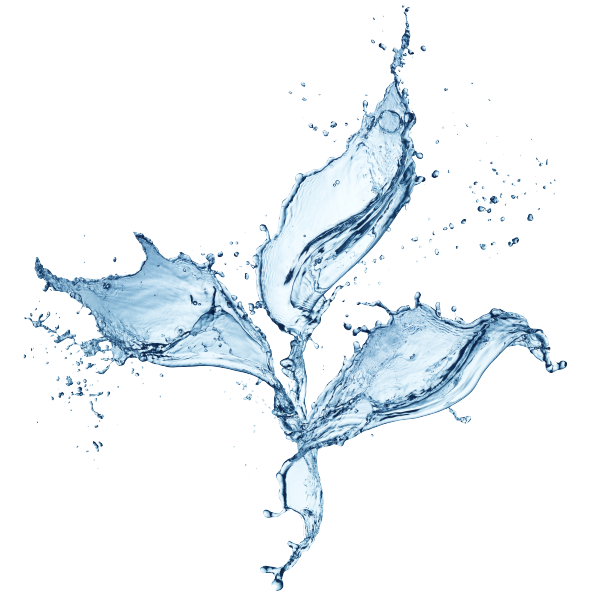 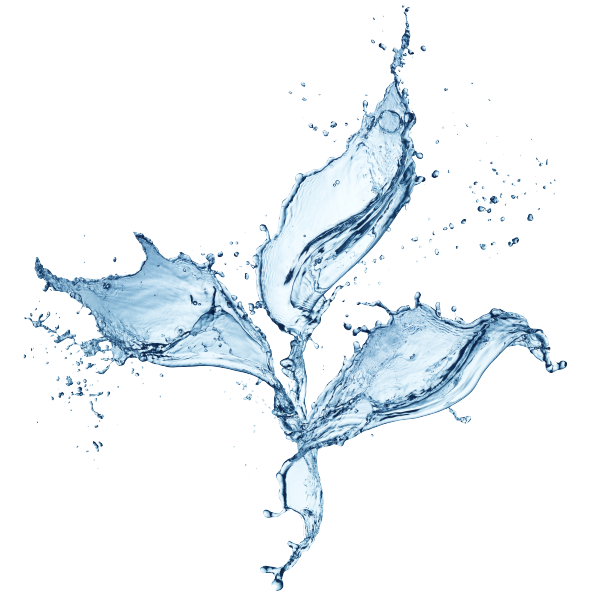 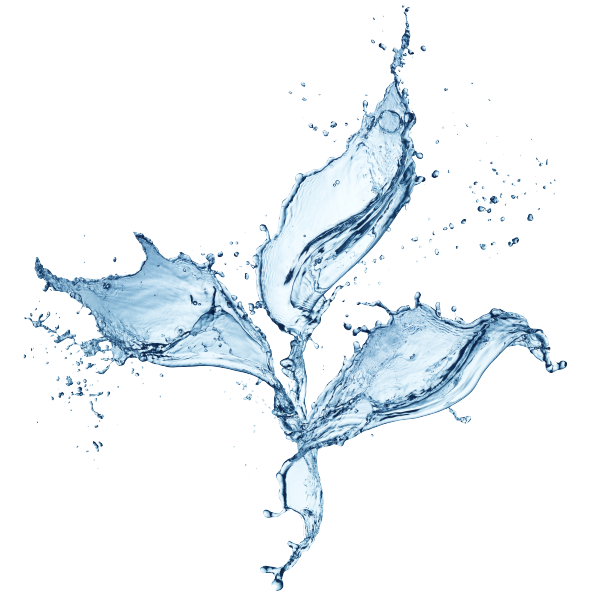 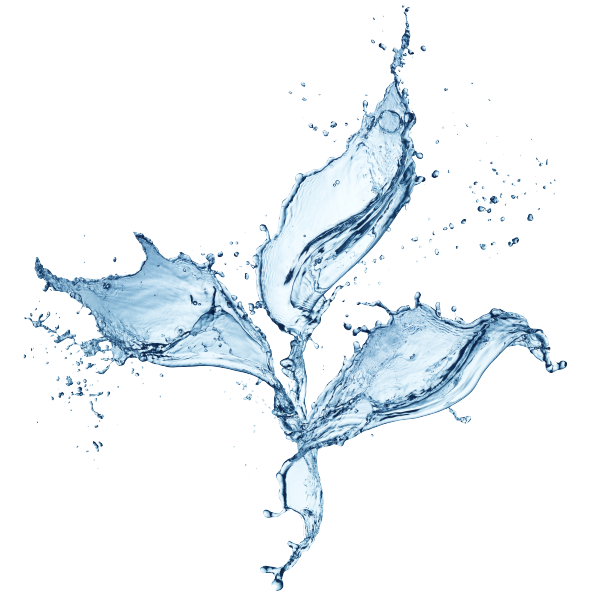 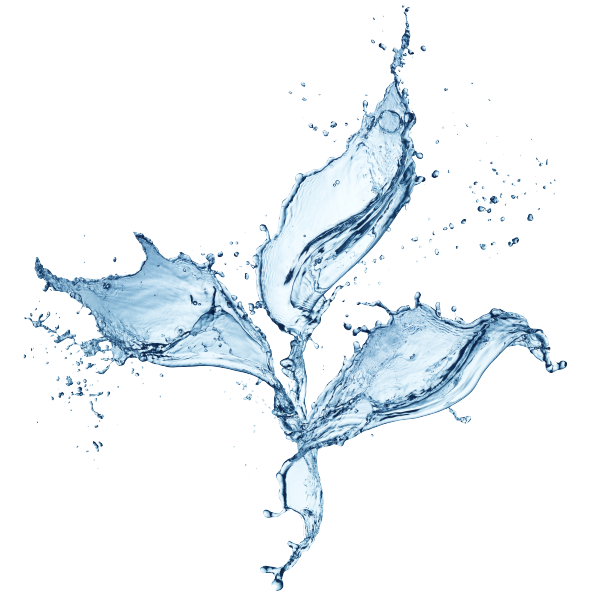 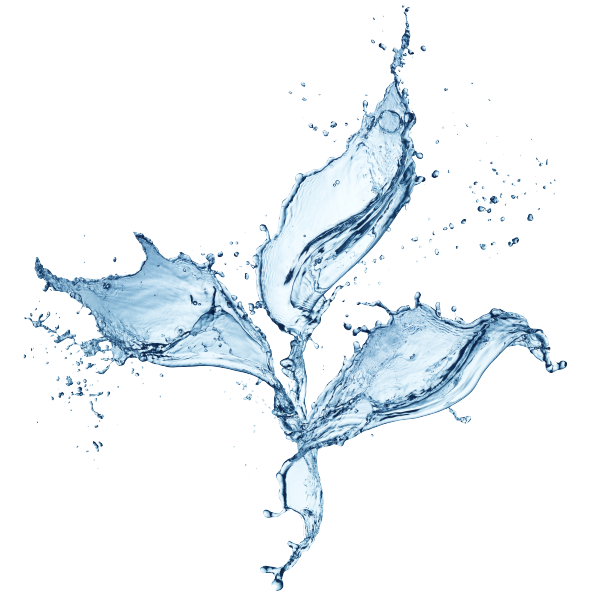 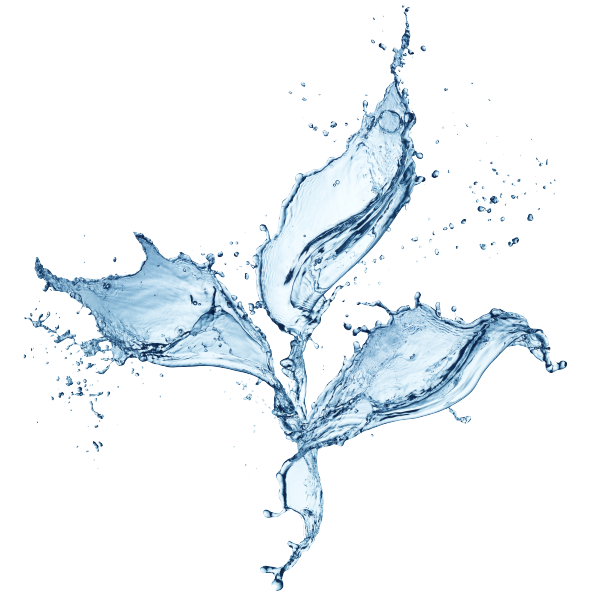 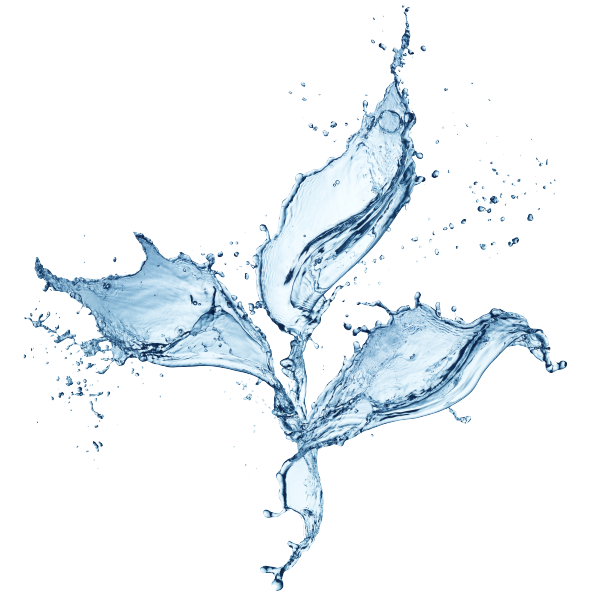 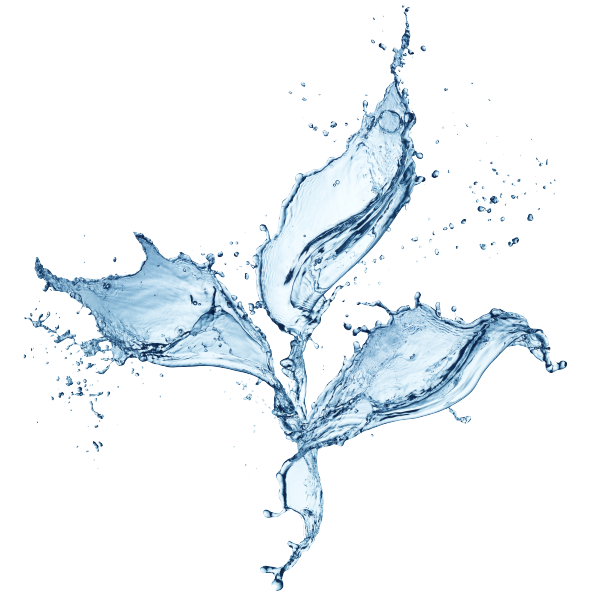 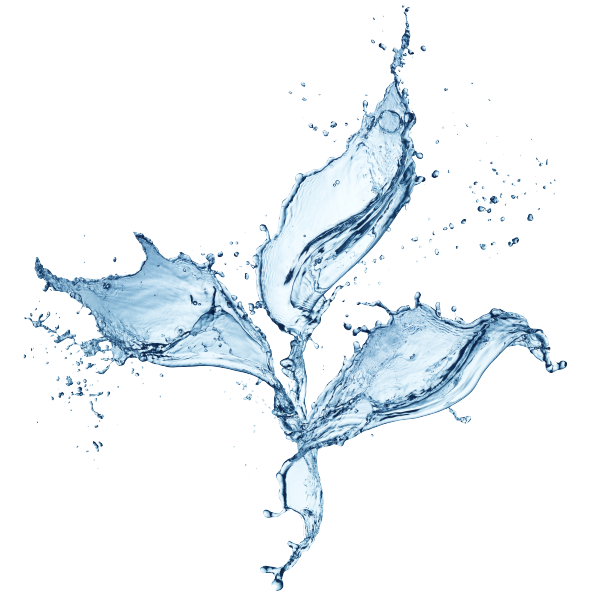 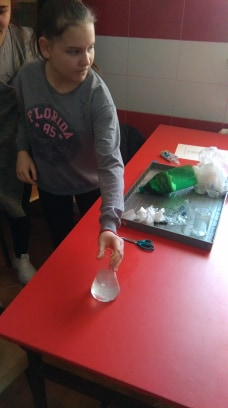 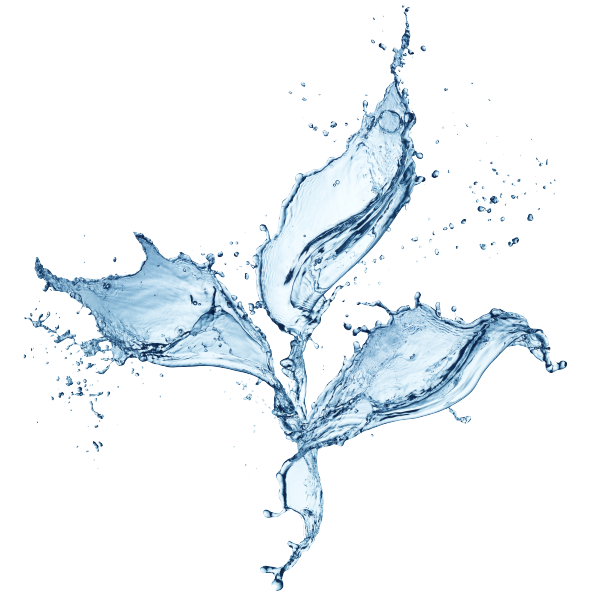 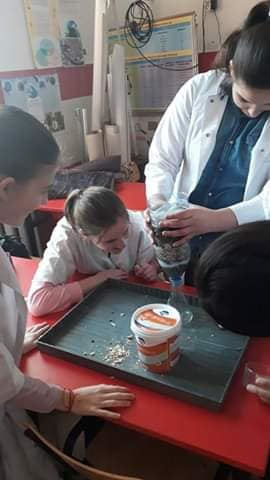 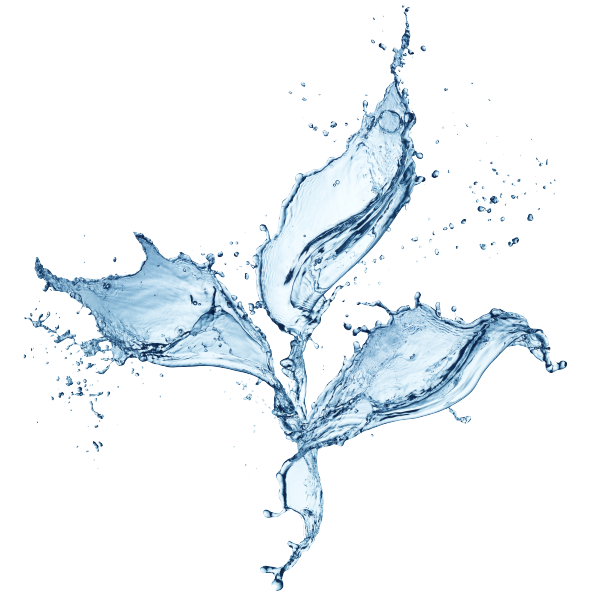 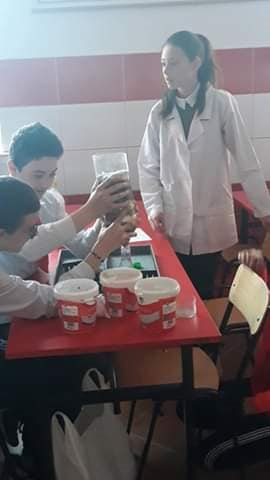 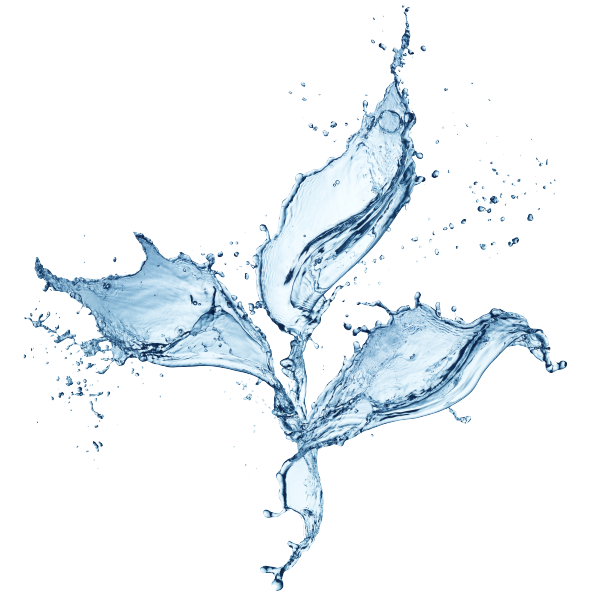 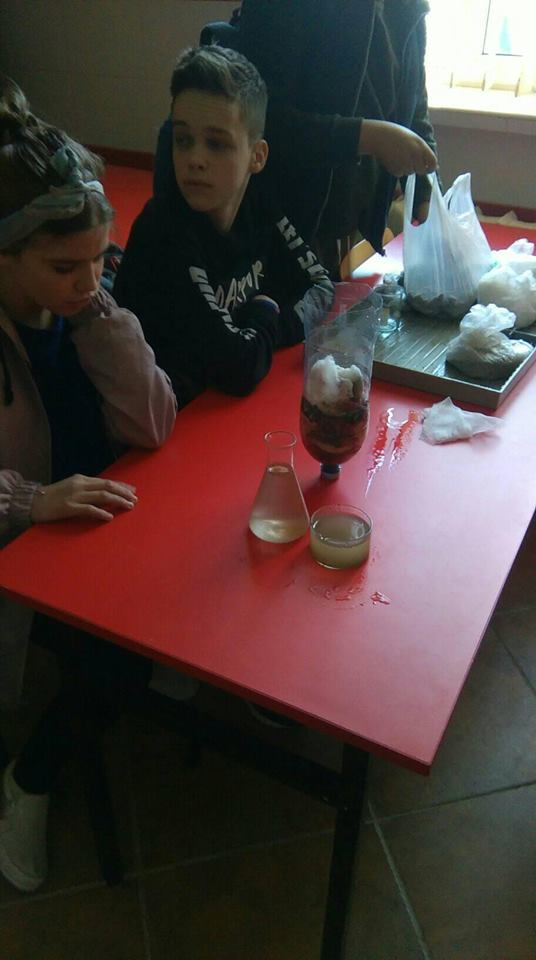 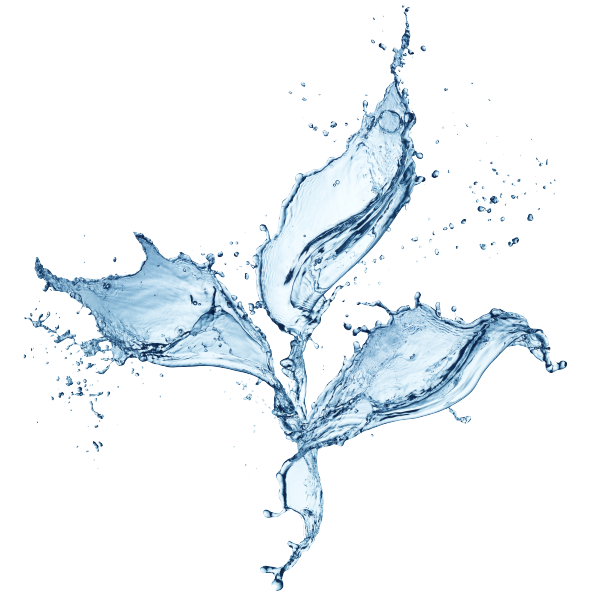 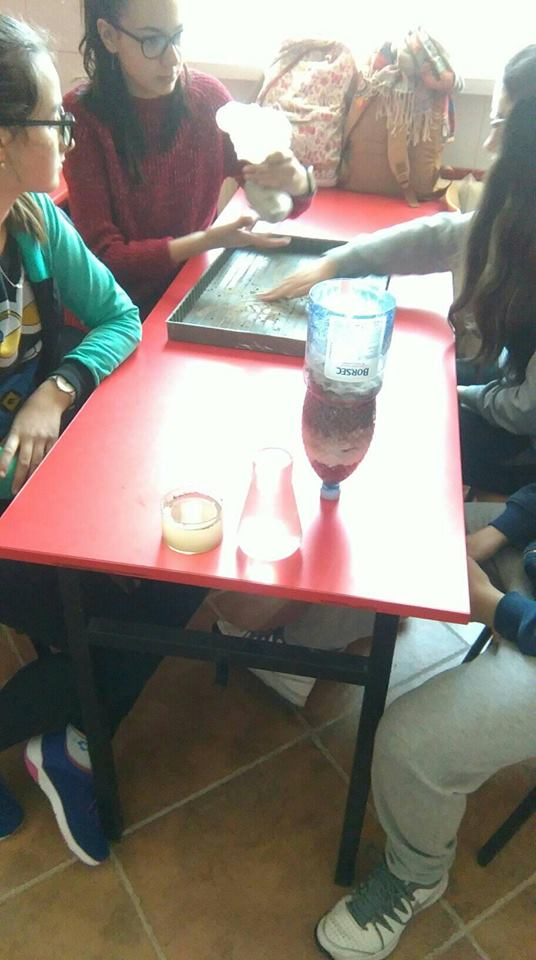 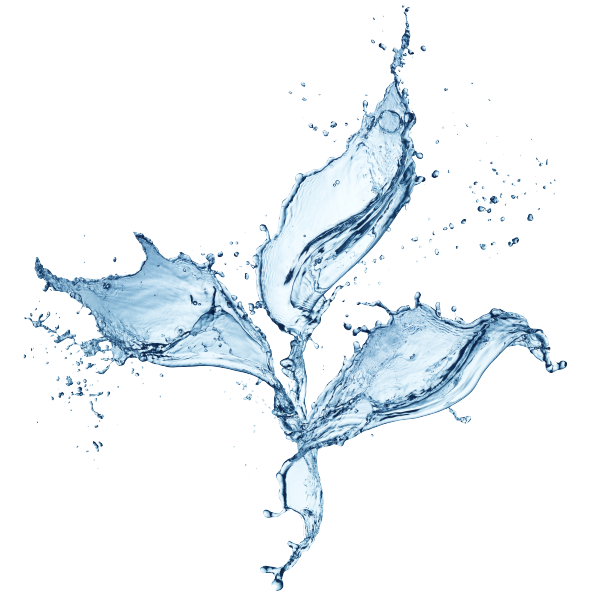